外研版新标准
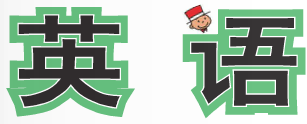 七年级上册
Module 3 
My School
Unit 1
There are thirty studnts in my class
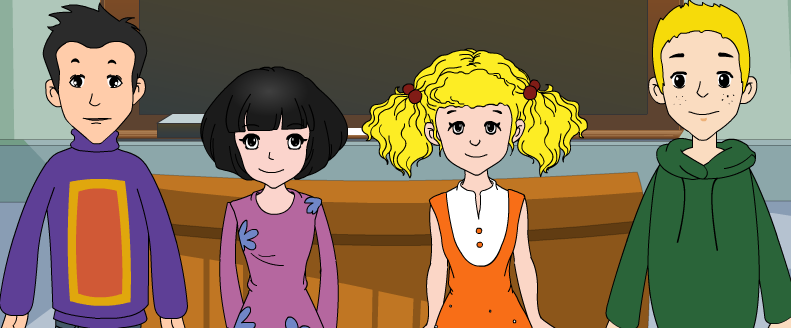 twenty    20
Numbers
/'twenti/ 
              /'θə:ti/ 
               /'fɔ:ti/ 
              /'fifti/ 
             /'siksti/ 
             /'sevənti/ 
             /'eiti/ 
            /'nainti/
thirty       30
forty         40
fifty           50
sixty          60
seventy    70
eighty       80
ninety       90
[Speaker Notes: 是否取消此张？]
furniture  家具
/'fə:nitʃə/ 
    
/'piktʃə/ 
 
/'fju:tʃə/

/'teli,viʒən/
picture  图片
future 将来
television 电视
world 世界
/wə:ld/
New
Words
/kəm'pju:tə/
computer
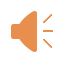 √
Listen  again and complete the table.
A map of 
England
There are some pictures.
30
A map of 
the world
There aren’t any pictures
40
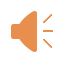 [Speaker Notes: 如果大部分学生已经在第二部分的记笔记中记下了表格中的信息，则无需进入第二遍听力。]
Watch & Read in role
Talk about Daming's and Linda's classrooms.
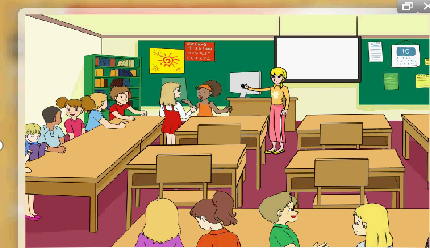 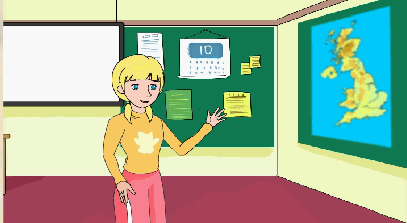 big  thirty   computer   pictures    England
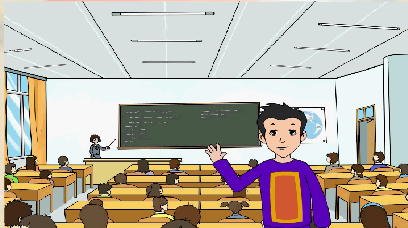 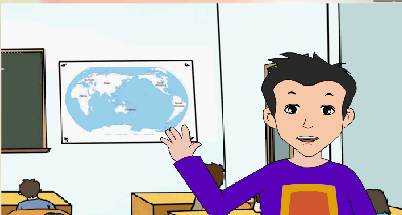 forty   computer   pictures    the world
Complete the sentences
big
1. Linda’s classroom in England is _____. There are _______ students in her class.
thirty
2. In Daming’s class in Beijing, there are ______ students, _________ girls and _________ boys.
forty
twenty
twenty
computer
3. In Linda’s classroom, there is a __________ on the teacher’s desk. There are some _________ at the front of the classroom and a _______ of __________ on the wall.
pictures
map
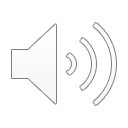 England
4. In Daming’s classroom, there is a map of the _______ on the wall.
world
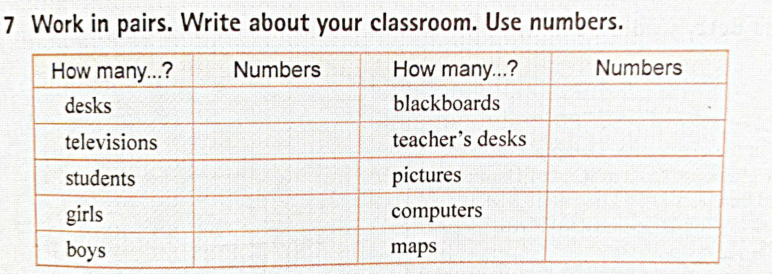 e.g 
A: How many desks are there in your classroom?
B: There are fifth-two desks.
A: Are there computers in your classroom?
B: Yes, there is one on the teacher's desk.
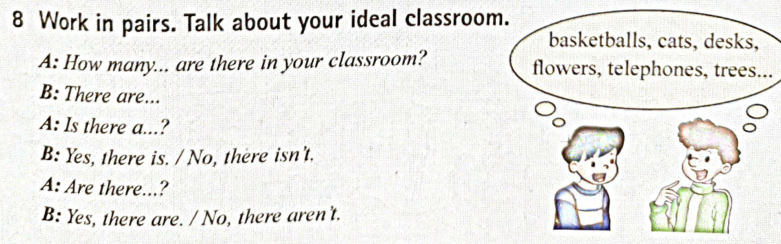 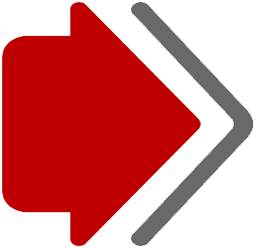 Good  bye!
授课教师
桂林市桂电中学 杨晔